Stress and Disease
William P. Wattles, Ph.D.
Francis Marion University
Psychology 314
Health Belief Model
Beliefs contribute to behavior
Perceived:
severity
susceptibility
benefits
barriers
Social Readjustment Rating Scale
Measure of Stress
25	 Change in living conditions
24	 Revision of personal habits
23 Trouble with boss
20 Change in work hours
20	 Change in residence
19	 Change in recreation
19	 Change in church activities
18	 Change in social activities
17	 Personal loan
16	 Change in sleeping habits
13 Vacation
12 Christmas or Chanukah
100  Death of spouse
73  Divorce
65  Marital separation
63  Jail Term
63  Death of  family member
53  Personal injury or illness
50  Marriage
47  Fired at Work
45  Marital Reconciliation
45  Retirement
40  Pregnancy
More stress=more illness
Percent of people with illness
More stress=more illness
Stress does not influence disease in some mystic fashion.
The physiological status of the host is altered in some way.
Immunosuppression
Stress may cause a suppression in the immune system which may make it easier for foreign organisms to invade the body.
Germs always present in our environment
Germ: A microorganism, especially a pathogen.
Pathogen: An agent that causes disease, especially a living microorganism such as a bacterium or fungus.
Vorticella
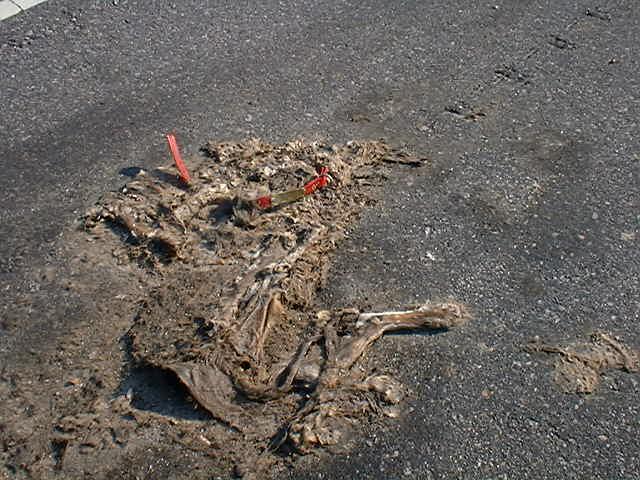 Road kill
Microorganisms on Chicken gut
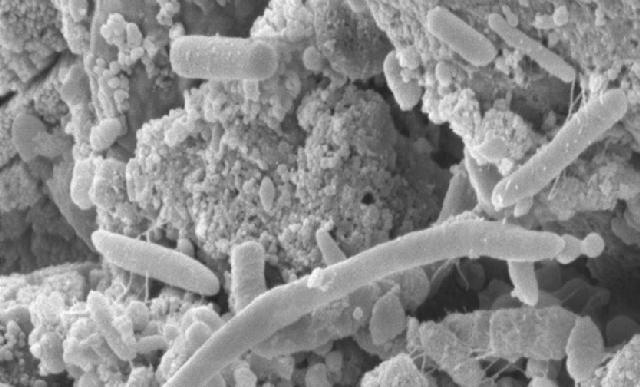 Immune system protects the body from attack
Foreign organisms include:
bacteria
viruses
parasites
fungi
cancerous and other diseased cells
Intact skin and mucous membranes block most foreign substances.
[Speaker Notes: antigen often used to refer to foreign non-self materials.]
Immune system identifies and eliminates (non-self) material.
Identifies foreign organisms by detecting antigens (antibody generator molecules).
bacteria
viruses
parasites
fungi
cancerous and other diseased cells
Antigens are microorganism surface proteins that differ from those of host.
[Speaker Notes: antigen often used to refer to foreign non-self materials.]
Psychoneuroimmunology
The study of interactions among:
Behavior (psychological)
Neural and endocrine function
Immune processes
[Speaker Notes: New field has exploded in recent years.  
new articles weekly
collaborative model, many disciplines]
Immune System Functioning
Intact skin and mucous membranes block most foreign substances.
Two types of responses to invaders
Non-specific responses
Phagocytosis
inflammation
Specific Immune system responses
T-cells
B-cells
Nonspecific Responses
Phagocytosis- the attack of foreign particles by leukocytes
Granulocytes release chemicals
Macrophages 
Inflammation-
Basically increased blood flow aids in restoration of cells and destruction of invaders
Immune system made up of Leukocytes
White blood cells
Produced in the bone marrow but travel to other areas such as spleen, thymus, and lymph nodes.
Different ways to measure the immune system function
Can learn from experience hence immunity
[Speaker Notes: Measurement techniques include 
lymphocyte blastogensis (proliferation) in response to mitogens such as pokeweed.
NK cell function
Levels of antibodies
levels of interleukins, lymphokines, interferon.  communication chemicals
When the body has attacked a certain antigen it develops antibodies which can in the future identify the intruder and speed the response.]
Immunity
A specific, rapid response to foreign microorganisms based on previous exposure.
Vaccination
Induced immunity
A weakened form of the virus or bacterium introduced into the body to stimulate the production of antibodies.
Types of Leukocytes
Macrophages (big eaters) engulf and attack microorganisms.
B cells (mature in bone marrow) attaches to foreign body and produces an antibody to weaken it.
T cells (mature in thymus) directly attack intruder cells.
Natural killer cells destroy certain kinds of tumors and virus-infected cells.
Effects of stress on natural killer cell activity
Sieber et. al. (1992)  Brain, Behavior and Immunity
105 males age 18-26
Diet controlled
Stress caused by unpredictable 90 decibel 3000 Hz tone
NK levels measured five times
Natural Killer Cell ActivityIn stressed and non-stressed adults
Psychological Stress and susceptibility to the common cold.
Cohen et al (1991).  New England Journal of Medicine
154 men and 266 women
All in good health
22% no high school, 51 % h.s. grad, 27% some college
Procedure
Subjects given nasal drops containing a low infectious dose of one of five respiratory viruses.
rhinovirus type 2
rhinovirus type 9
rhinovirus type 14
respiratory syncytial virus
corona virus type 229 E
Independent variable: Stress
Three measures of psychological stress were used
Major stressful life events, similar to Holmes and Rahe
10-item Perceived Stress Scale
15-item negative affect scale
Dependent variables: cold symptoms & infections
Subject infected if virus detected or significant increase in anti-bodies
Subject and physician rating of symptoms
Both required for classification as having a clinical cold
Rates of infection following exposure to cold viruses
Lung metastases in stressed versus non-stressed rats
[Speaker Notes: Stress-weight tied to tail, rat placed in tank of warm water.
1 hour after stress rats were injected with tumor cells.
12 days later metastases assessed]
Number of lung metastases as a function of timing of stress
[Speaker Notes: Time of stress in relationship to tumor injection.]
Cortisol
Hormone released by the sympathetic nervous system.  
Shifts energy toward increasing blood sugar thus maximizing muscle endurance.
Shifts energy away from synthesis of proteins including those essential to the immune system.
Suppresses T cell numbers
Acute stressors and immune functioning
Glaser et al. (1985) found decreased mitogen response during exams.
Stone et al. (1993) showed reduced response to mitogens in students exposed to 20 minutes of mental tasks.
Zakowski (1995) caused decreased mitogen response in subjects by exposing stress involving immersion in cold water.
Stress Management and Immune Functioning
Psychotherapy and Psychosomatics Sept. 2003
43 Alzheimer caregivers, 27 similar age controls.
8-week Stress Management program resulted in an increased immune response to flu vaccine.
[Speaker Notes: Background: Previous research has demonstrated that the psychological morbidity experienced by informal caregivers is associated with increased vulnerability to infectious diseases, in particular influenza. A pragmatic trial was conducted to examine whether a stress management intervention (SMI) could reduce psychological morbidity and enhance the antibody response to influenza vaccination in the elderly, and whether changes in immune response of SMI participants were associated with hypothalamic-pituitary-adrenal (HPA) axis activity. Methods: Forty-three elderly spousal carers of dementia patients and 27 non-carer controls were recruited. Sixteen carers were allocated to an 8-week SMI or a non-intervention condition (n = 27). The non-carers formed a no treatment, 'normal' comparison group. At the end of the SMI or its equivalent time period, all participants received an influenza vaccination. IgG antibody titres to the vaccine were measured 0, 2, 4 and 6 weeks post-vaccine. Results: There was evidence of elevated distress in both carer groups compared with non-carer controls throughout the SMI period, but no between-group differences in salivary cortisol. Immune responses to the vaccine revealed that 50% of SMI carers, 7% of non-intervention carers and 29% of non-carer controls produced a four-fold increase in antibody titre. Conclusions: The immune response to influenza vaccination appears amenable to improvement through stress management, although the mechanisms underlying this effect remain unclear.]
Chronic stress and immune functioning
McKinnon et al (1989) reported fewer B cells. T cells and NK cells in Three Mile Island residents.
Arnetz et al. (1987) found reduced mitogen response in unemployed women in Sweden.
Kiecolt-Glaser et al. (1987) demonstrated lower levels of T cells in caregivers of Alzheimer’s patients.
Caveat
Mechanisms not fully understood
The effect, while present, is often small
Research not always consistent
Stress doesn’t explain many illnesses
[Speaker Notes: Stress may increase your risk of illness but not very much.]
AIDS
Acquired immune deficiency syndrome
HIV virus attacks the immune system
AIDS patients suffer from a variety of opportunistic diseases.
Autoimmune diseases
When the immune system attack the body.
Systemic Lupus erythematosus
Currently we cannot cure lupus. However, lupus can be effectively treated with drugs, and most people with the disease can lead active, healthy lives.
Common Symptoms of Lupus
Painful or swollen joints and muscle pain 
Unexplained fever 
Red rashes, most commonly on the face 
Chest pain upon deep breathing 
Unusual loss of hair 
Pale or purple fingers or toes from cold or stress (Raynaud's phenomenon) 
Sensitivity to the sun 
Swelling (edema) in legs or around eyes 
Mouth ulcers 
Swollen glands 
Extreme fatigue
Causes of lupus
Scientists believe that genes alone do not determine who gets lupus and that other factors also play a role. Some of the factors scientists are studying include sunlight, stress, certain drugs, and infectious agents such as viruses.
Rheumatoid arthritis
Rheumatoid arthritis (rue-ma-TOYD arth-write-tis) is a chronic disease, mainly characterized by inflammation of the lining, or synovium, of the joints. It can lead to long-term joint damage, resulting in chronic pain, loss of function and disability
Rheumatoid arthritis
RA is a systemic disease, which means it can affect other organs in the body. 
RA is a chronic disease meaning that it continues indefinitely and may not go away.
  Studies have shown that early aggressive treatment of RA can limit joint damage.
Multiple sclerosis
MS is thought to be an autoimmune disease that affects the central nervous system (CNS). 
The CNS consists of the brain, spinal cord, and the optic nerves.
Multiple sclerosis
Surrounding and protecting the nerve fibers of the CNS is a fatty tissue called myelin, which helps nerve fibers conduct electrical impulses. 
In MS, myelin is lost in multiple areas, leaving scar tissue called sclerosis.
Multiple sclerosis
MS is a chronic, unpredictable neurological disease that affects the central nervous system.
MS is not contagious and is not directly inherited. 
Most people with MS have a normal or near-normal life expectancy.
The majority of people with MS do not become severely disabled.
There is no cure for MS yet, but drugs can help slow the course and/or symptoms in some patients.
Illnesses exacerbated by stress
Cardiovascular disease
Diabetes
Asthma
Rheumatoid arthritis
Headaches
Infectious disease
Diathesis-stress model
Two factors necessary to produce illness:
A predisposition or diathesis is inherited
Presence of environmental stressors
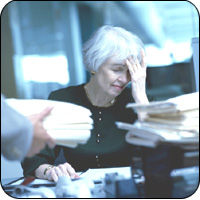 Ulcers
An example of diathesis-stress where the diathesis is infection by bacterium H. pylori.
Most people infected with H. pylori do not develop ulcers
Stress is mediated by perception
People can manage stress
Stress management programs
Stress management
Change your body
Change your beliefs
Change your situation
Change your reaction
Sleep deprivation
People who do not get sufficient sleep often feel tired, anxious, drowsy, weary and fatigued.
The number of people effected has been estimated between 30% and 50% of the Population.
New York Times Sleep
A researcher describes sleep-deprived teenagers as existing in a ''kind of gray cloud.'' 
''We just ignore these bad feelings from not enough sleep and get used to it,'' she said. 
''We forget what it's like to feel good, and how much more efficiently you can do things.''
Lack of Sleep and Learning
Lack of sleep can interfere with learning:
 tired students have a hard time paying attention
They may forget what they were taught because memory formation takes place partly during sleep. 
“Also kids with less sleep tend to fall asleep in morning classes, which teachers hate.”
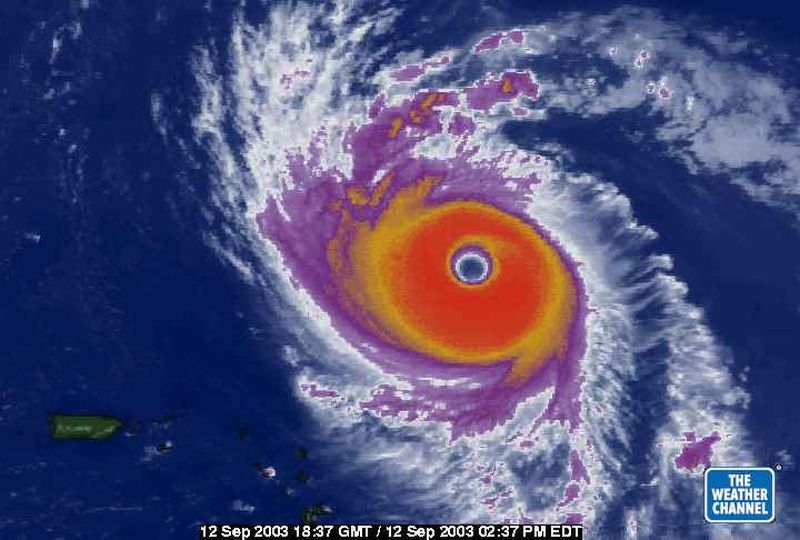 The End